Changes in INTOSAI
Standard Setting Process
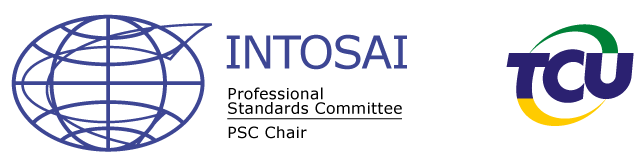 TOPICS
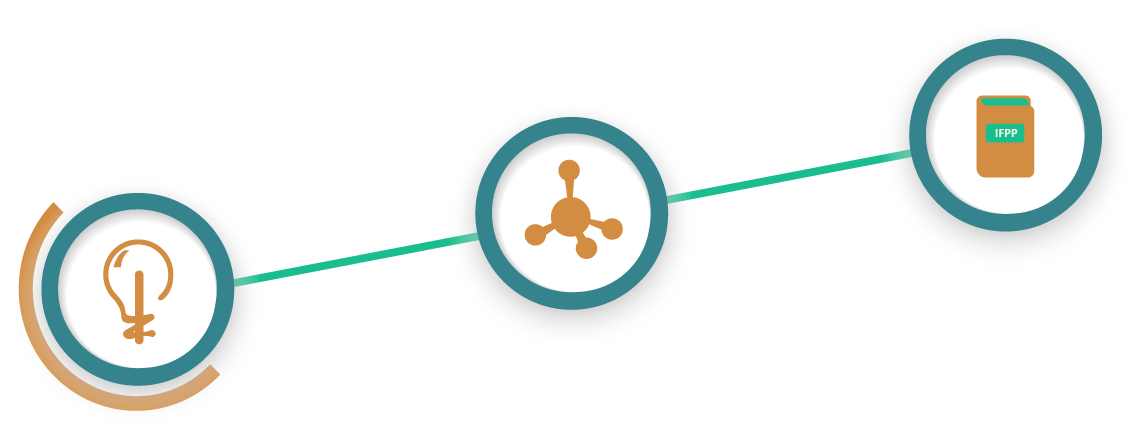 SDP
IFPP
Due Process
SDP 2017-2019
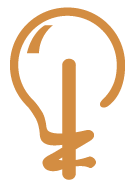 General Strategy
+ Working Plan
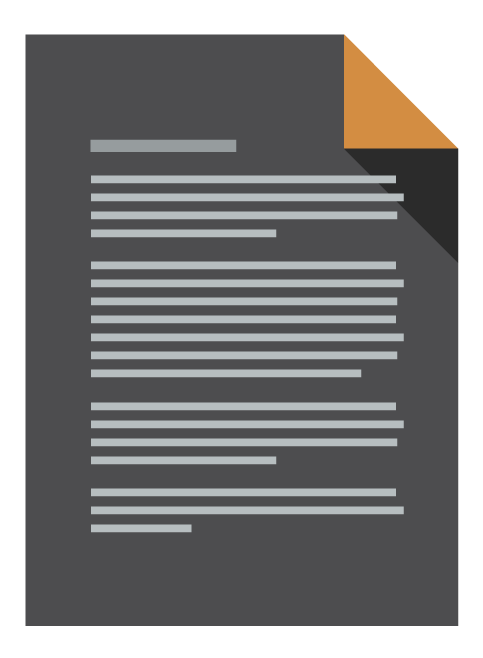 under implementation
revision in 2017
SDP 2017-2019
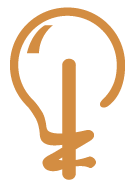 Recommendations from
the PSC-SC (June 2017)
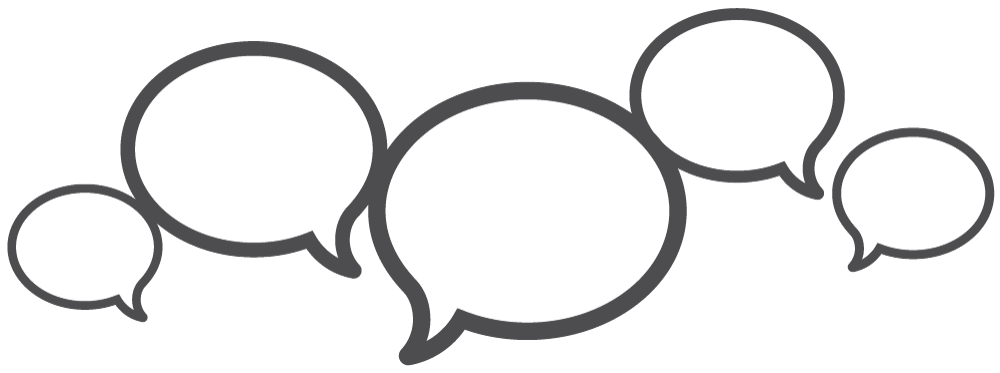 Consider
withdraw
Fit into
categories of 
new IFPP
Work
capacity
Description of
scope + relevance
Priority 1
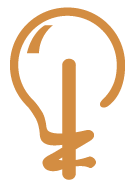 Strategic Development Plan
Stage ZERO
of the Due Process
Due Process
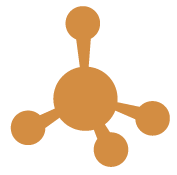 4 main stages
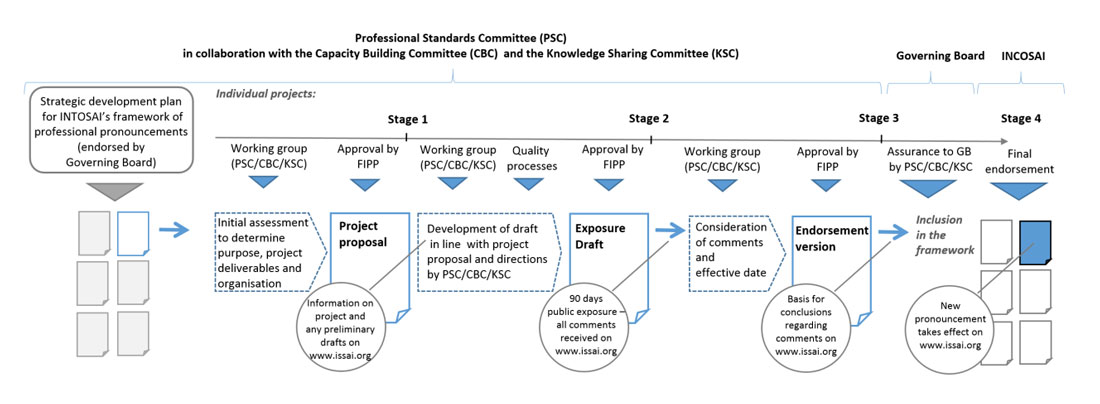 Due Process – developing pronouncement
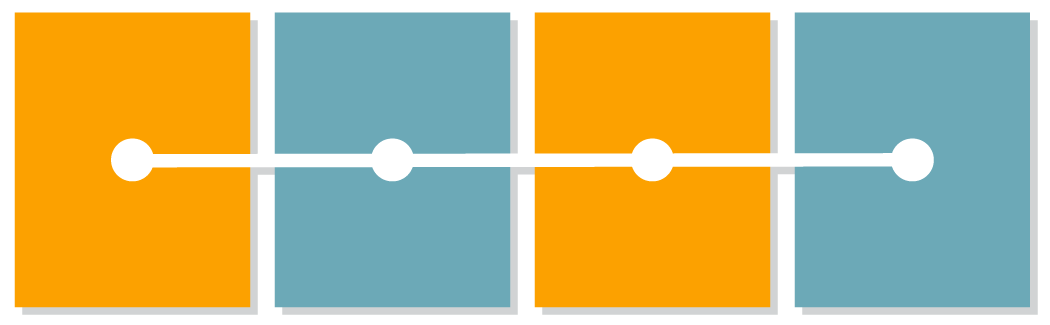 1
2
3
4
The project
proposal
The exposure
draft
The endorsement
version
The final
pronouncement
Due Process – developing pronouncement
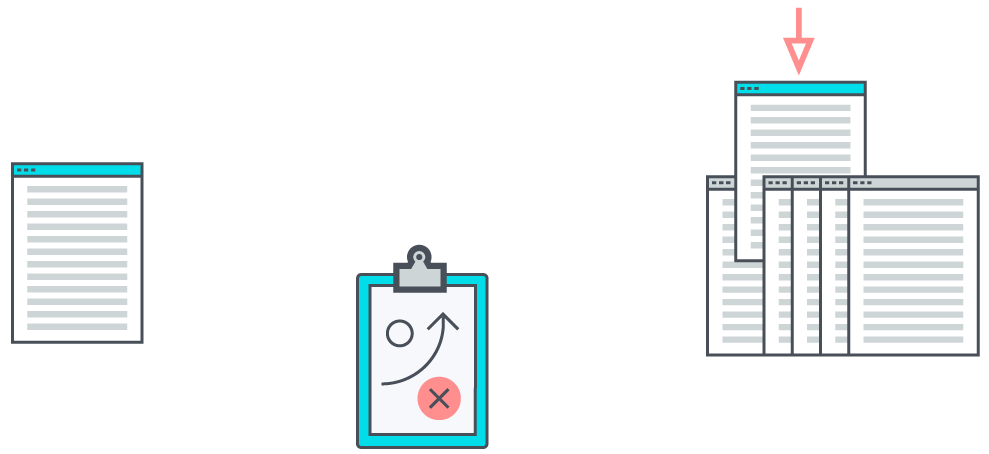 Applies to:
NEW
pronouncements
INCORPORATION
of pronouncements
issued by other
organisations
CHANGES of
substance
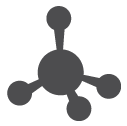 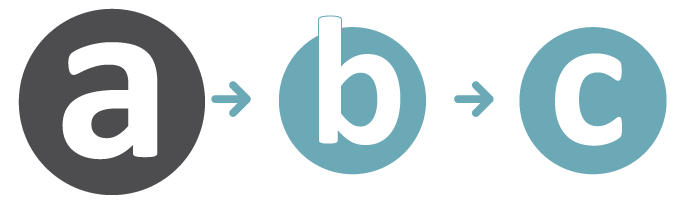 1
Working Group
– Makes Initial Assessment 
– Makes Project Proposal:
purpose
project deliverables
timeline / project group
The project
proposal
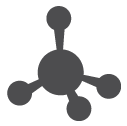 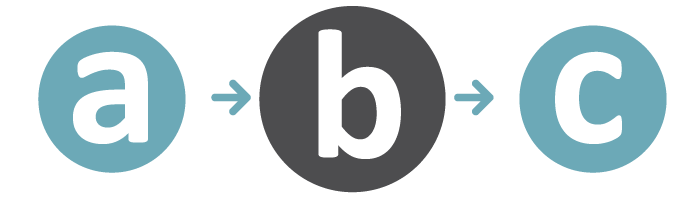 1
Goal Chair
– allocates resources
– considers timeliness
–Strategic Plan alignment
The project
proposal
refers project to FIPP
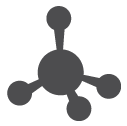 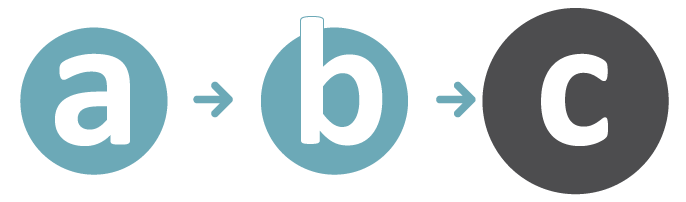 1
FIPP
… approves that project
– addresses identified issues
– provides sufficient direction
– has adequate organization and timeline
The project
proposal
Approved project proposal
on issai.org
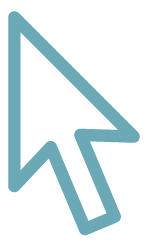 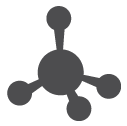 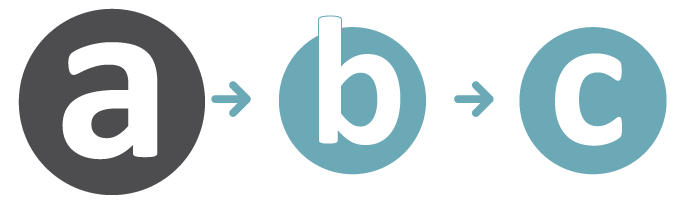 2
Working Group
Develops draft pronouncement
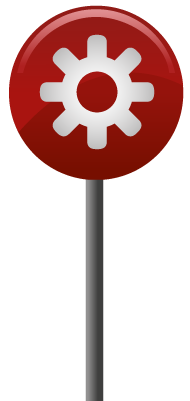 The exposure
draft
Attention to
Quality
Processes
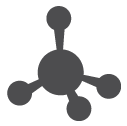 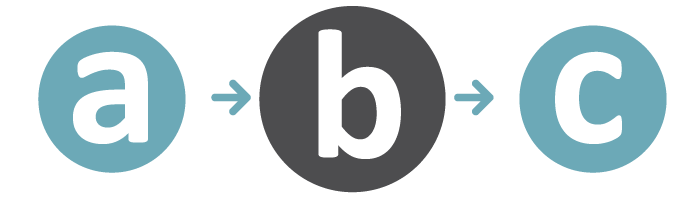 2
FIPP
… approves exposure draft that:
– fulfils purpose of project 
– is in line with approved project proposal
– has high quality
– has adressed overlaps + inconsistencies (IFPP)
The exposure
draft
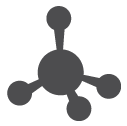 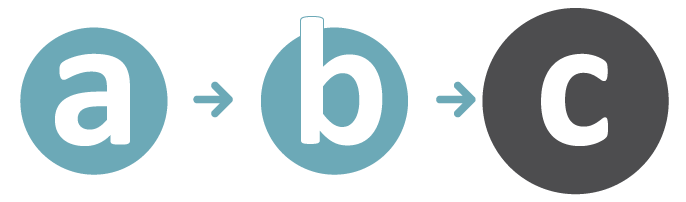 2
Public
Approved exposure draft on issai.org for comments (90 days)
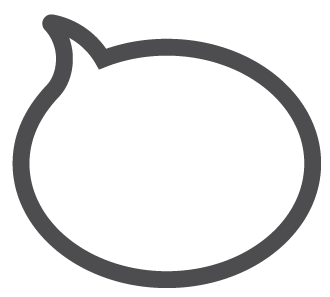 The exposure
draft
INTOSAI
members
External 
stakeholders
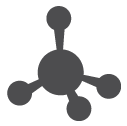 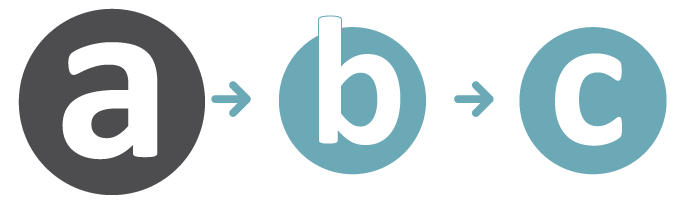 3
Working Group
– collects and post comments
– analyses comments
– finalises endorsement version

New exposure
might be necessary
The endorsement
version
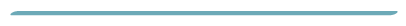 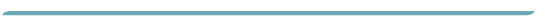 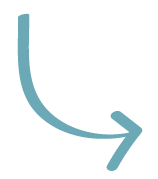 back to
stage 2
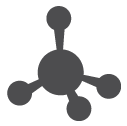 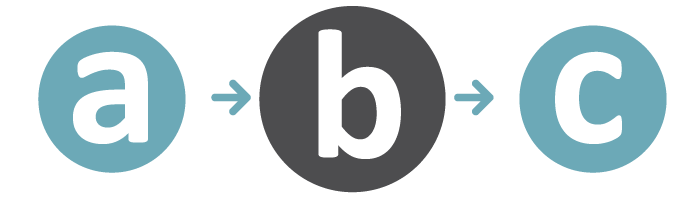 3
FIPP
…approves:
– comments are reflected
– document is ready for endorsement
The endorsement
version
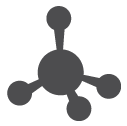 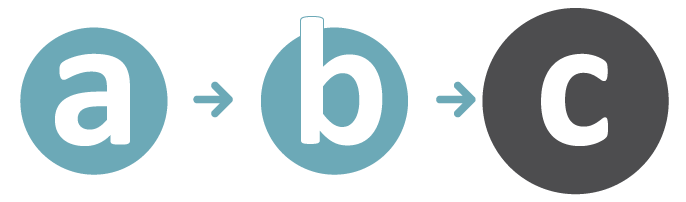 3
Working Group
– comments, conclusions and endorsement version are published on issai.org
– translate pronouncement
 into 5 official 
INTOSAI languages
The endorsement
version
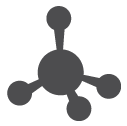 Goal chair
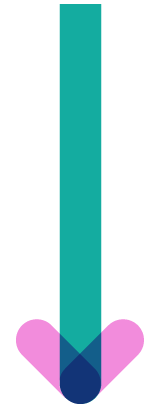 4
Presents
Endorsement
Version
Assures due
process was
followed
Governing Board
The final
pronouncement
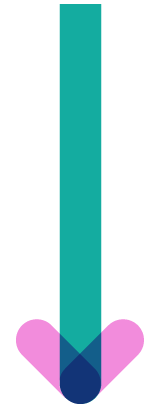 INCOSAI - for final endorsement
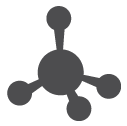 Working Group

– prepares Executive Summaries for INTOSAI website
– decides on maintenance frequency
The
End
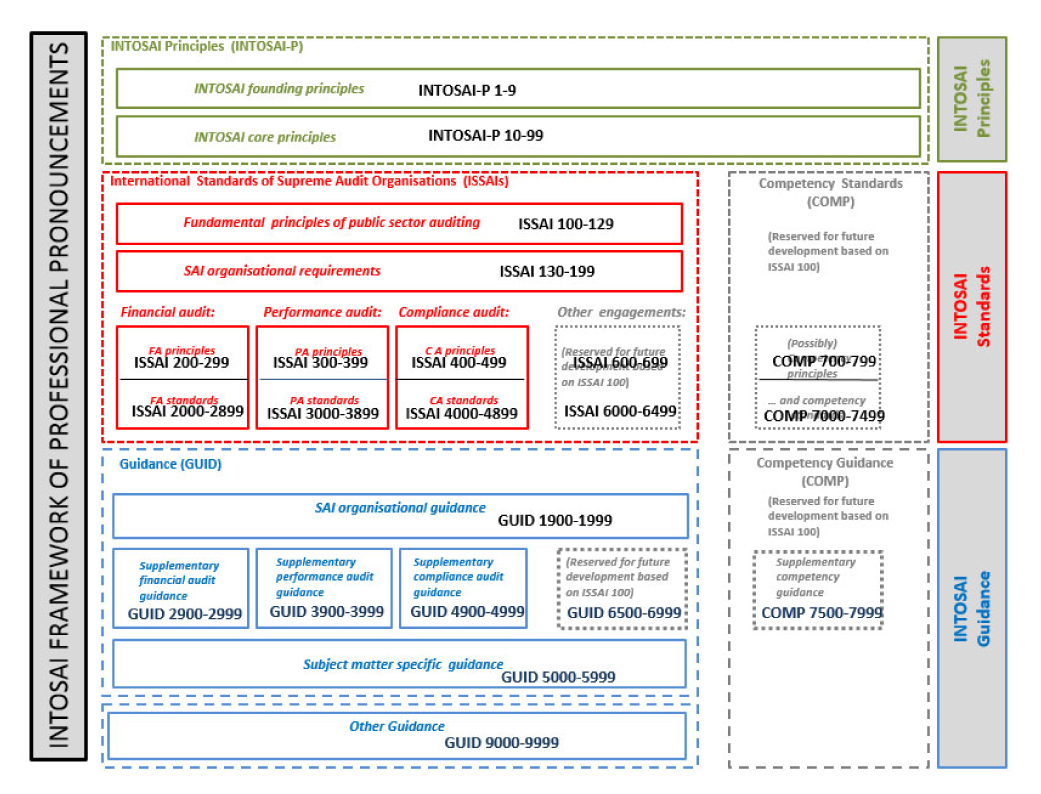 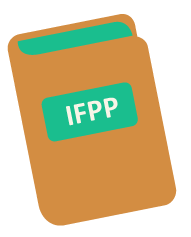 IFPP
2017-2019:
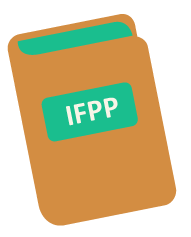 IFPP
Migration to 
new framework (SDP)
IFPP
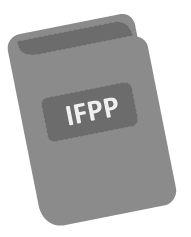 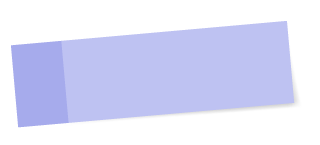 Clarifies scope of the framework and claim of ISSAI compliance
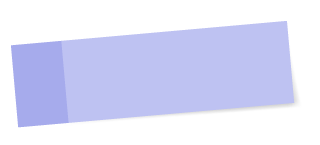 Opportunity to systematically   review existing documents
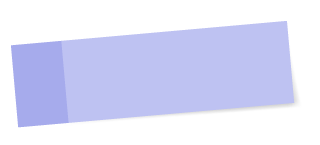 Concern with overloading 
the framework
Thank you!
PSC Secretariat 
psc@tcu.gov.br
eca-psc@eca.europa.eu
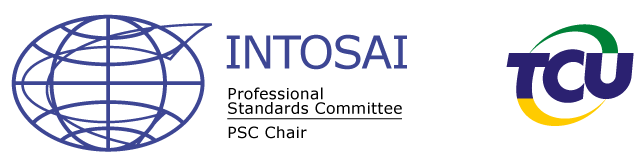 Paula Hebling Dutra
dutraph@tcu.gov.br